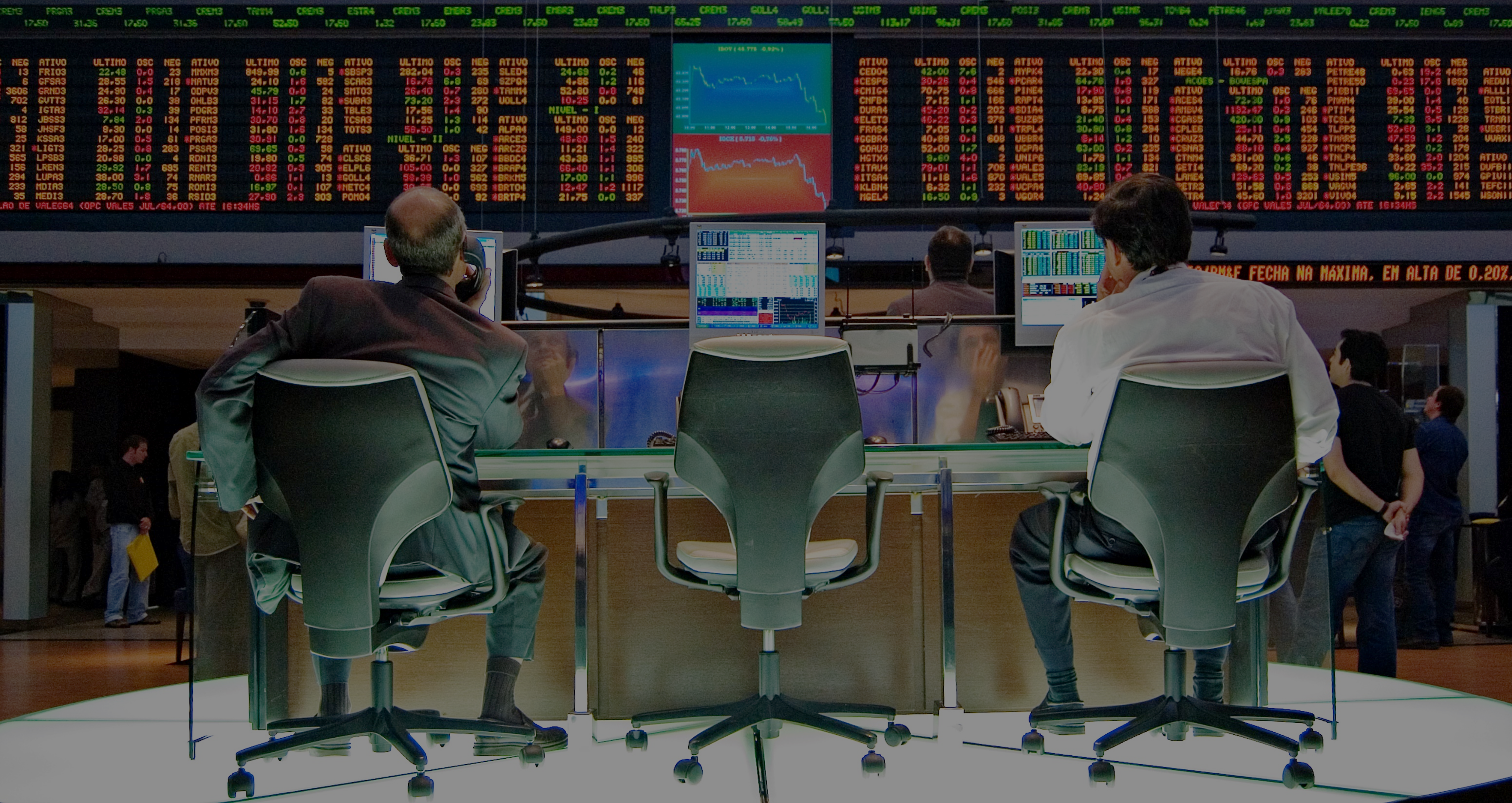 Copula & Time Series Modeling for Risk Analysis Application
Yas Suttakulpiboon
My Approach to Time Series Modeling
Mean Equation
The mean equation of an univariate time series xt can be described by the process
xt = E(xt |Ft−1) + εt
where E(· | ·) denotes the conditional expectation operator, Ft−1 the information set at time t − 1, and εt the innovations of the time series.
ARMA mean equation
The ARMA(m,n) process of autoregressive order m and moving average order n can be described as




with mean µ, autoregressive coefficients ai and moving average coefficients bi .
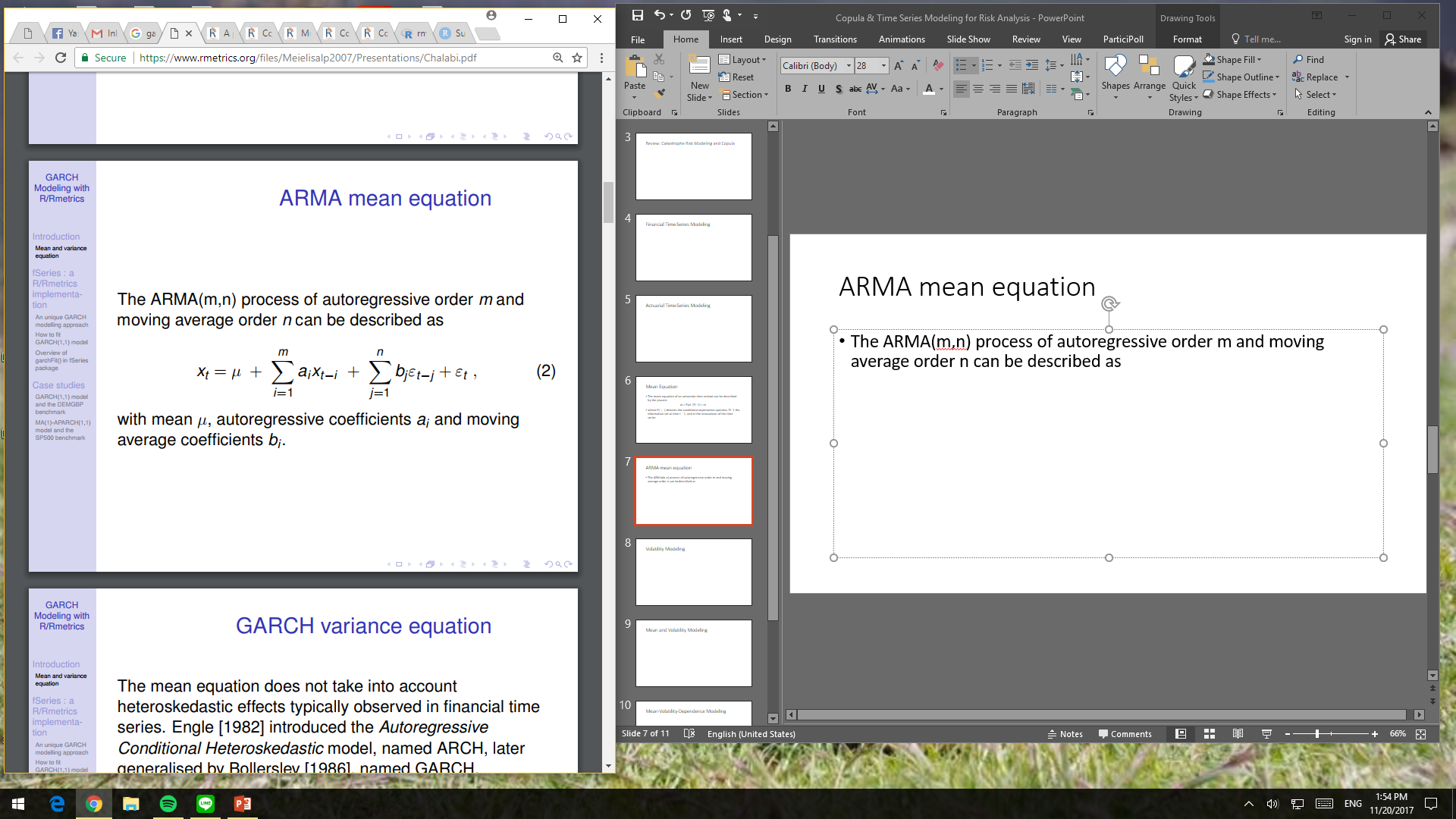 ARIMA mean equation
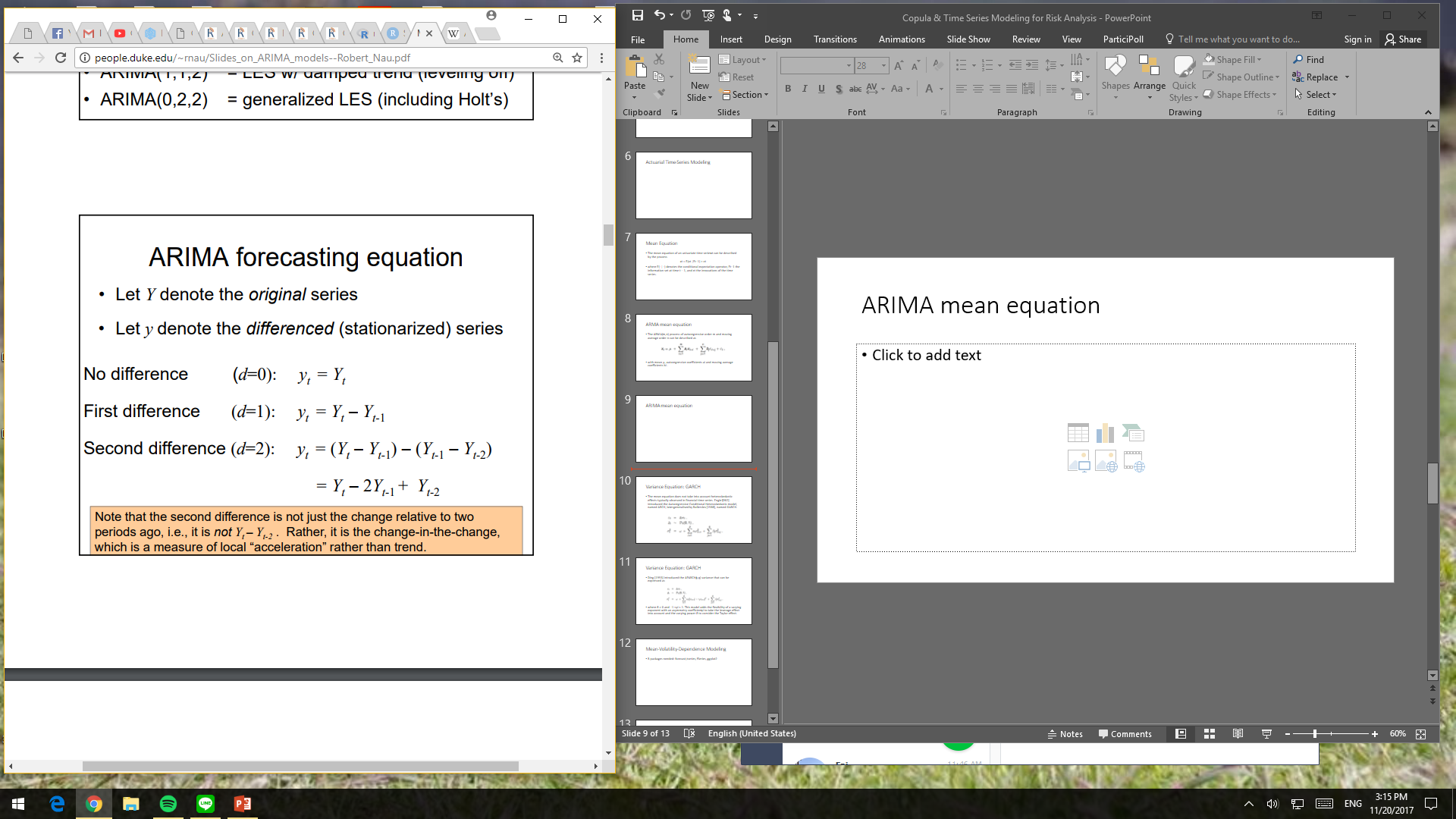 ARIMA mean equation
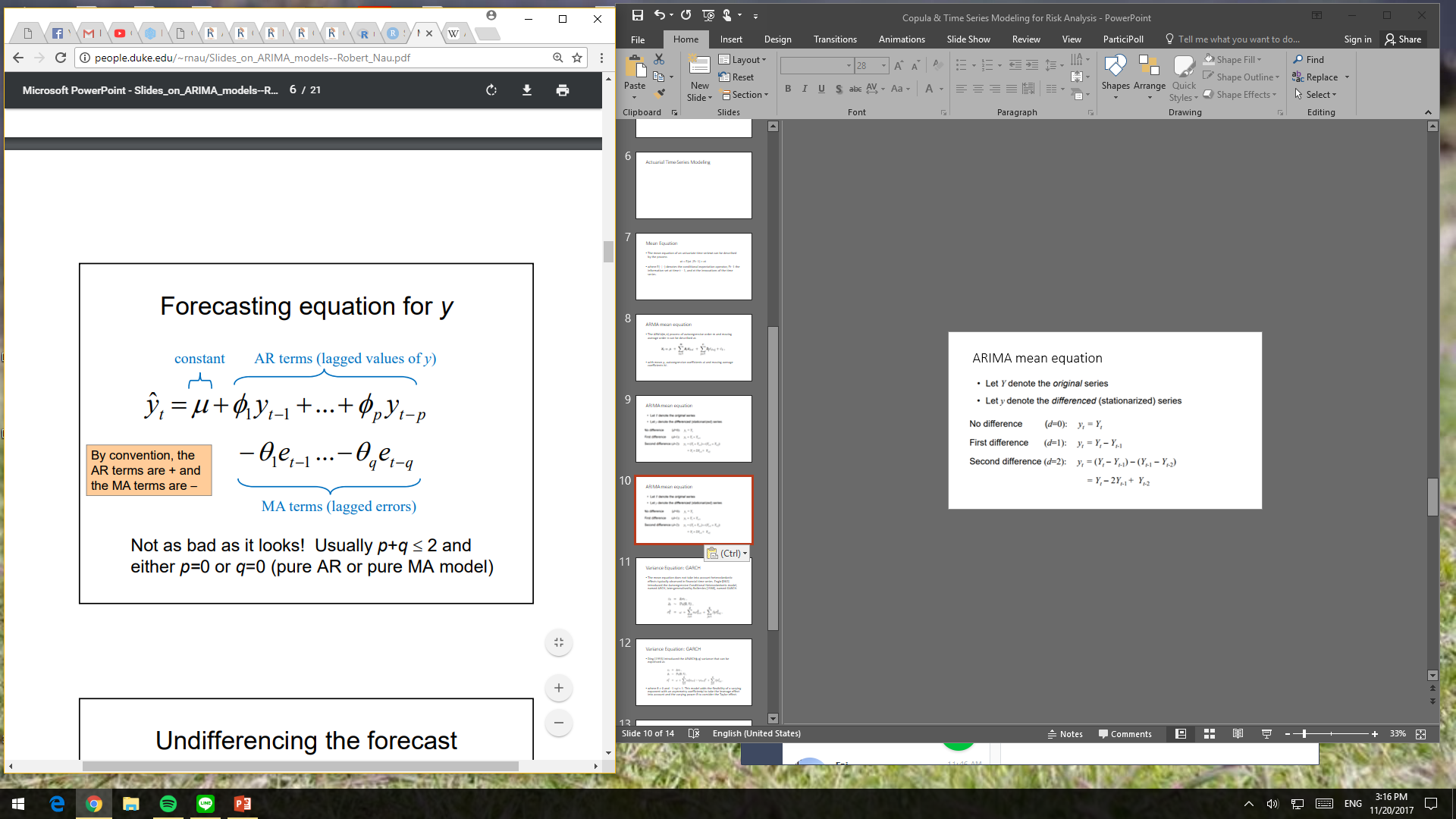 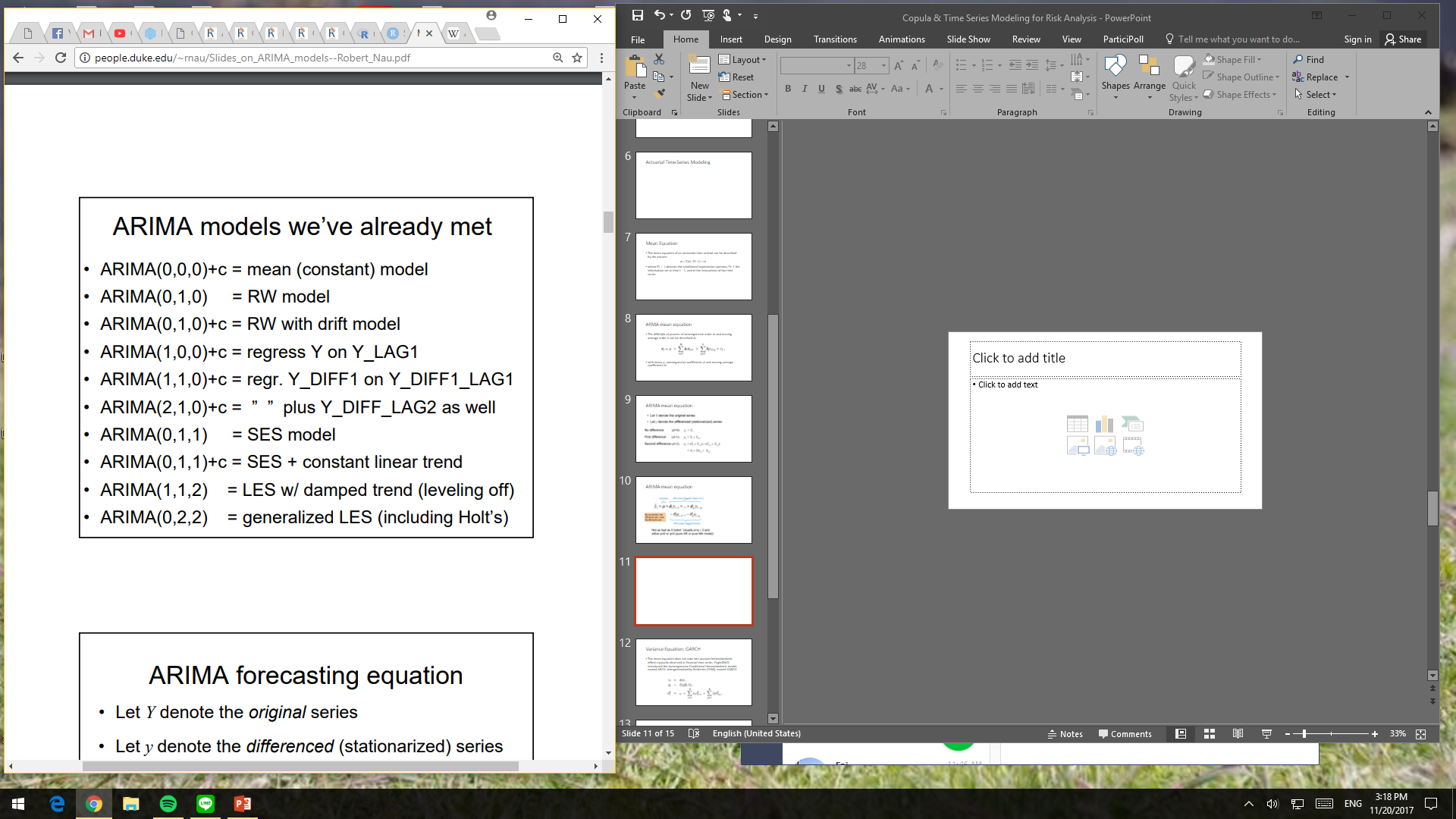 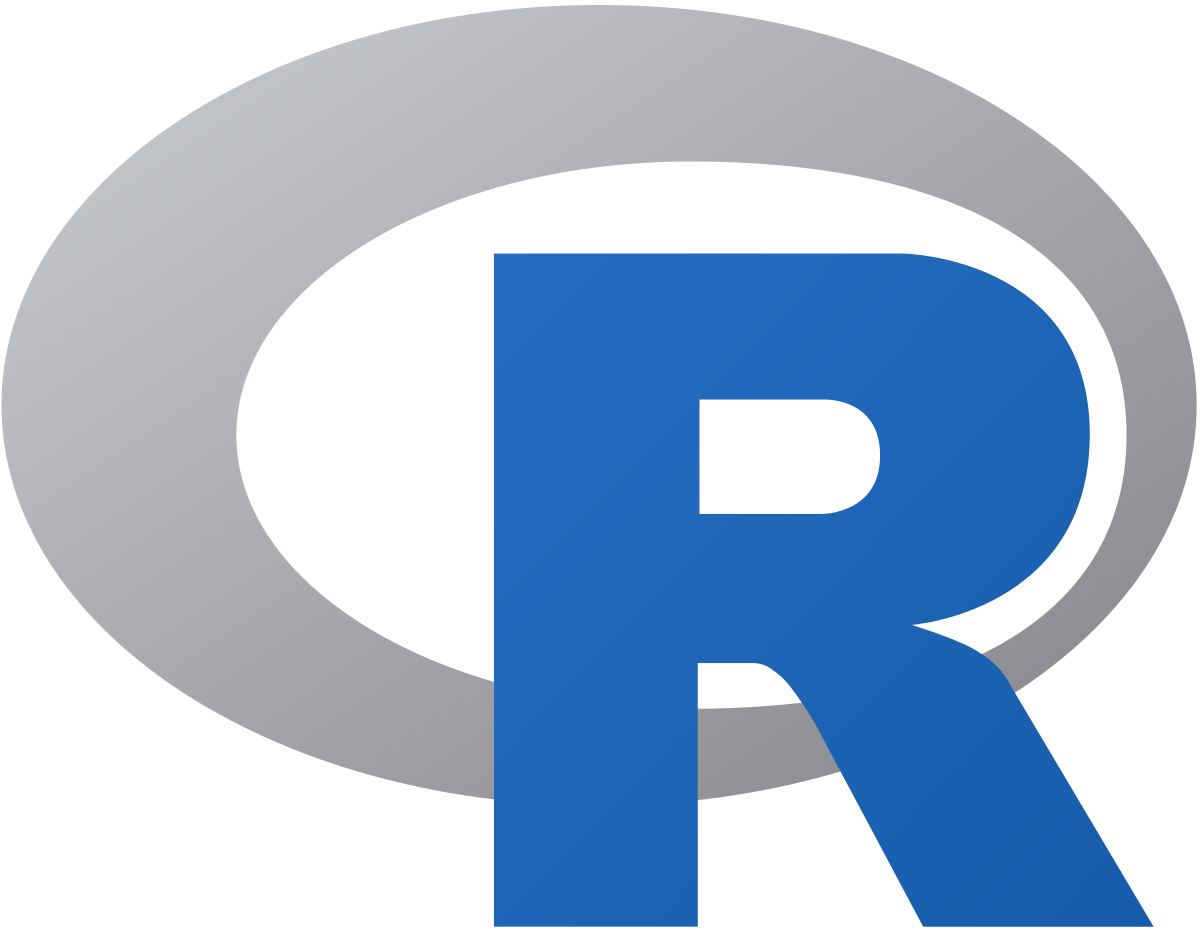 Variance Equation: GARCH
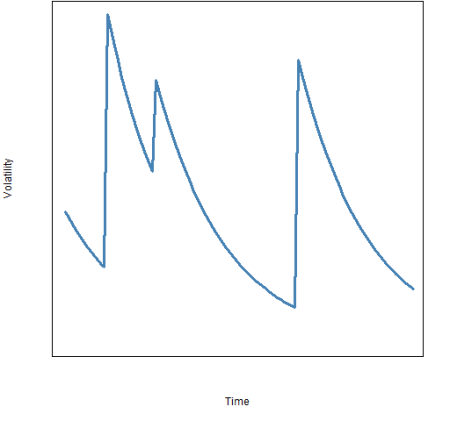 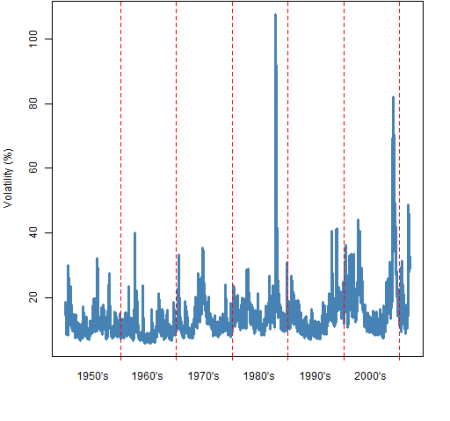 Volatility
Noise + MA Component
Variance Equation: GARCH
The mean equation does not take into account heteroskedastic effects typically observed in financial time series. Engle [1982] introduced the Autoregressive Conditional Heteroskedastic model, named ARCH, later generalised by Bollerslev [1986], named GARCH.
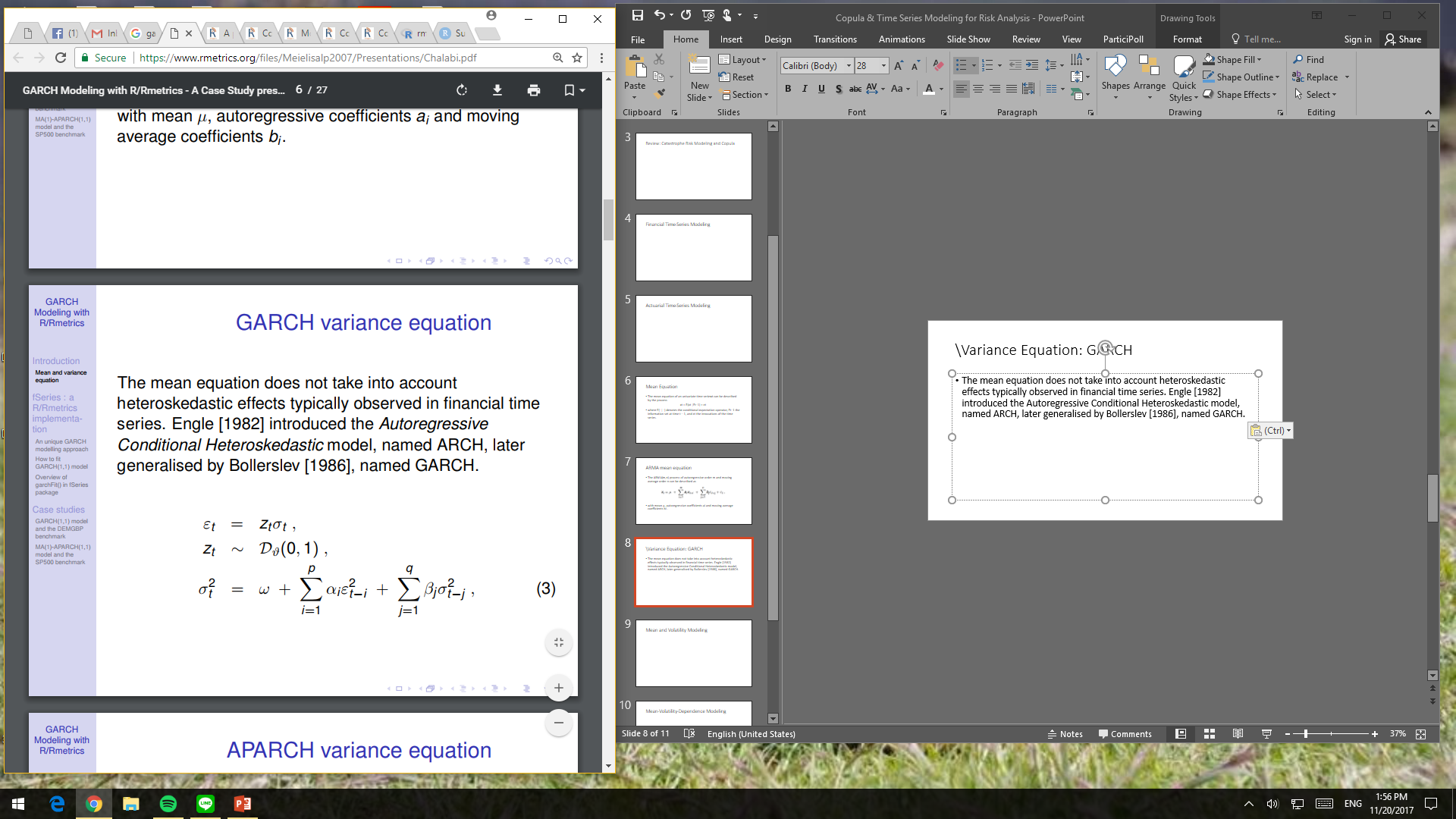 Variance Equation: GARCH
Ding [1993] introduced the APARCH(p,q) variance that can be expressed as 





where δ > 0 and −1 < γi < 1. This model adds the flexibility of a varying exponent with an asymmetry coefficient γi to take the leverage effect into account and the varying power δ to consider the Taylor effect.
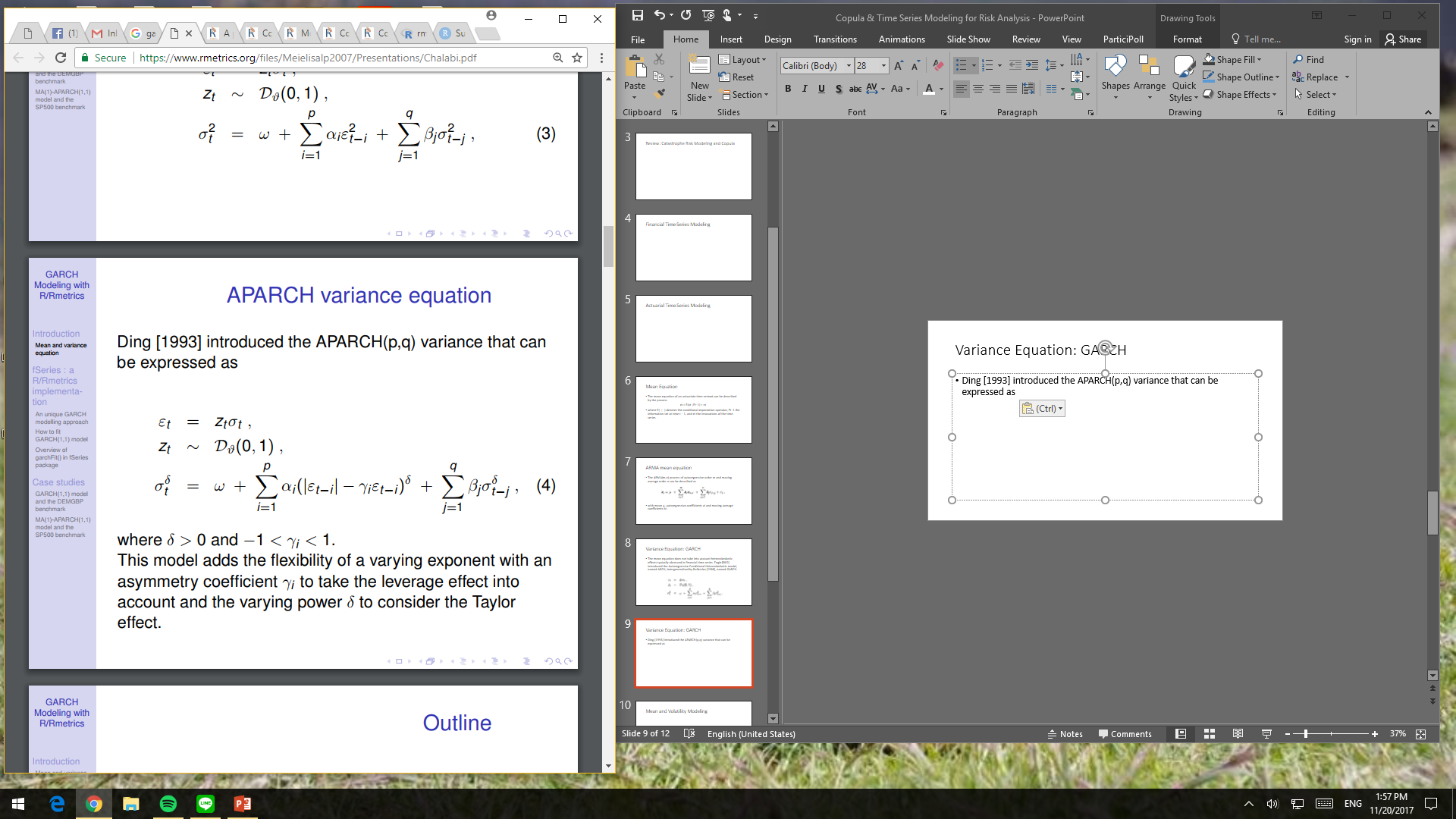 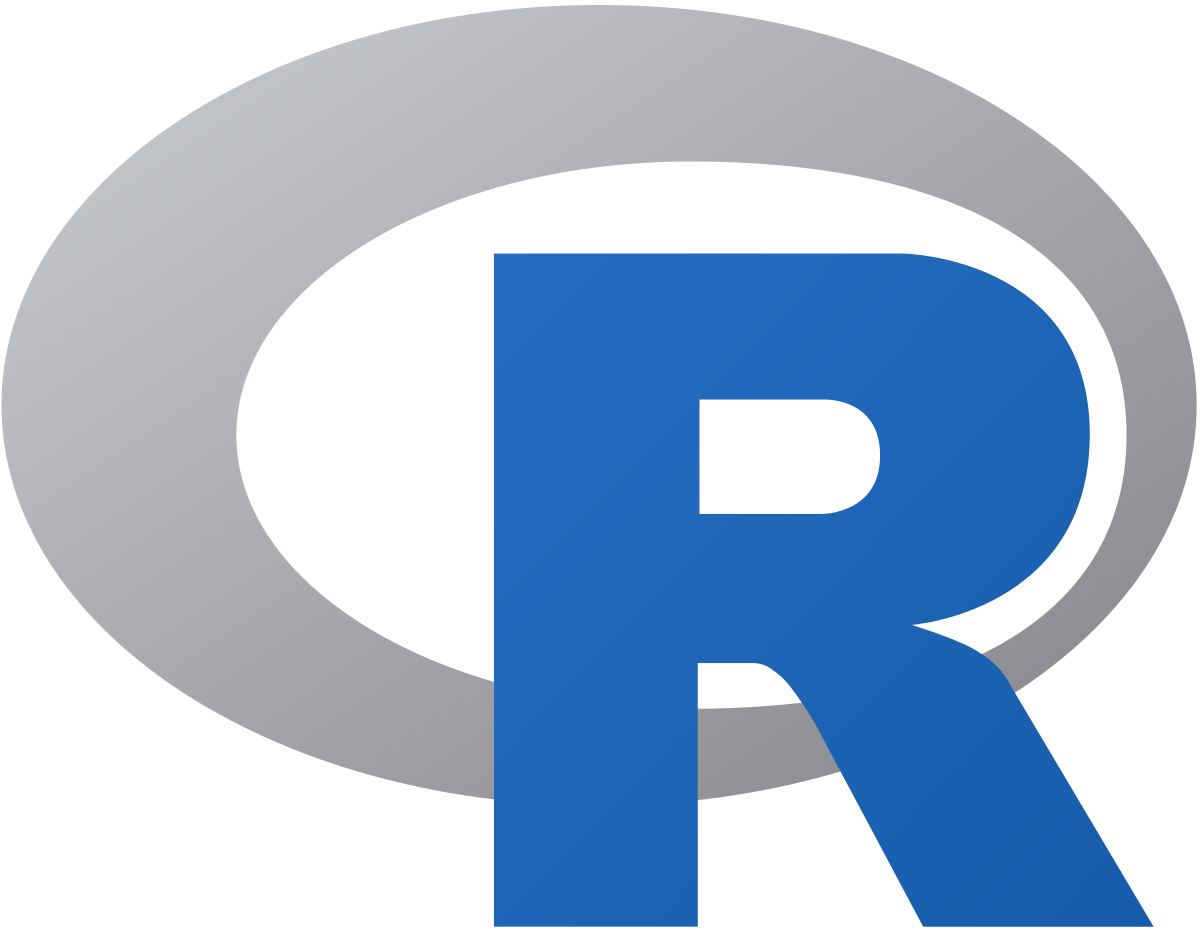 Multivariate GARCH: DCC-GARCH
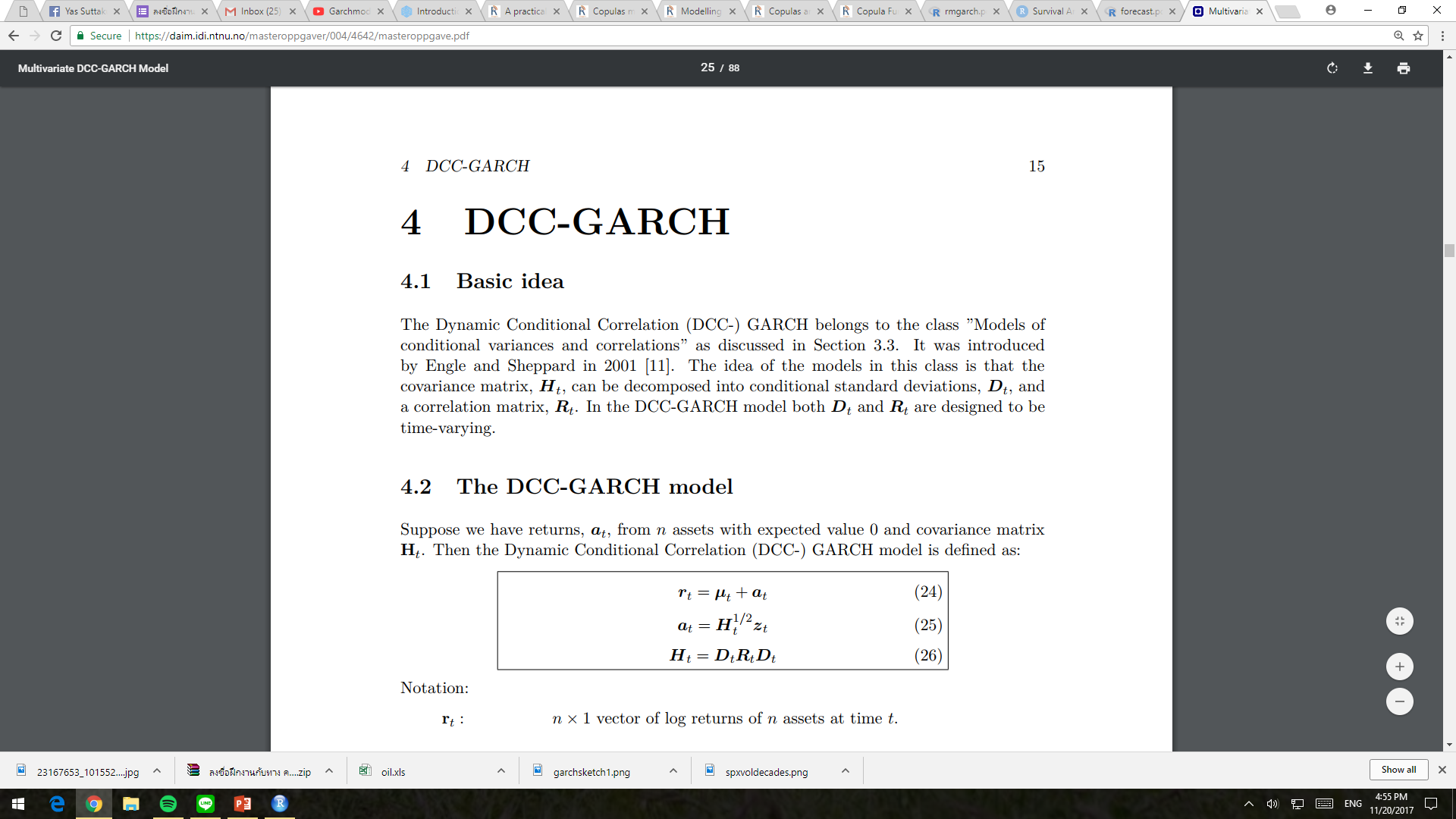 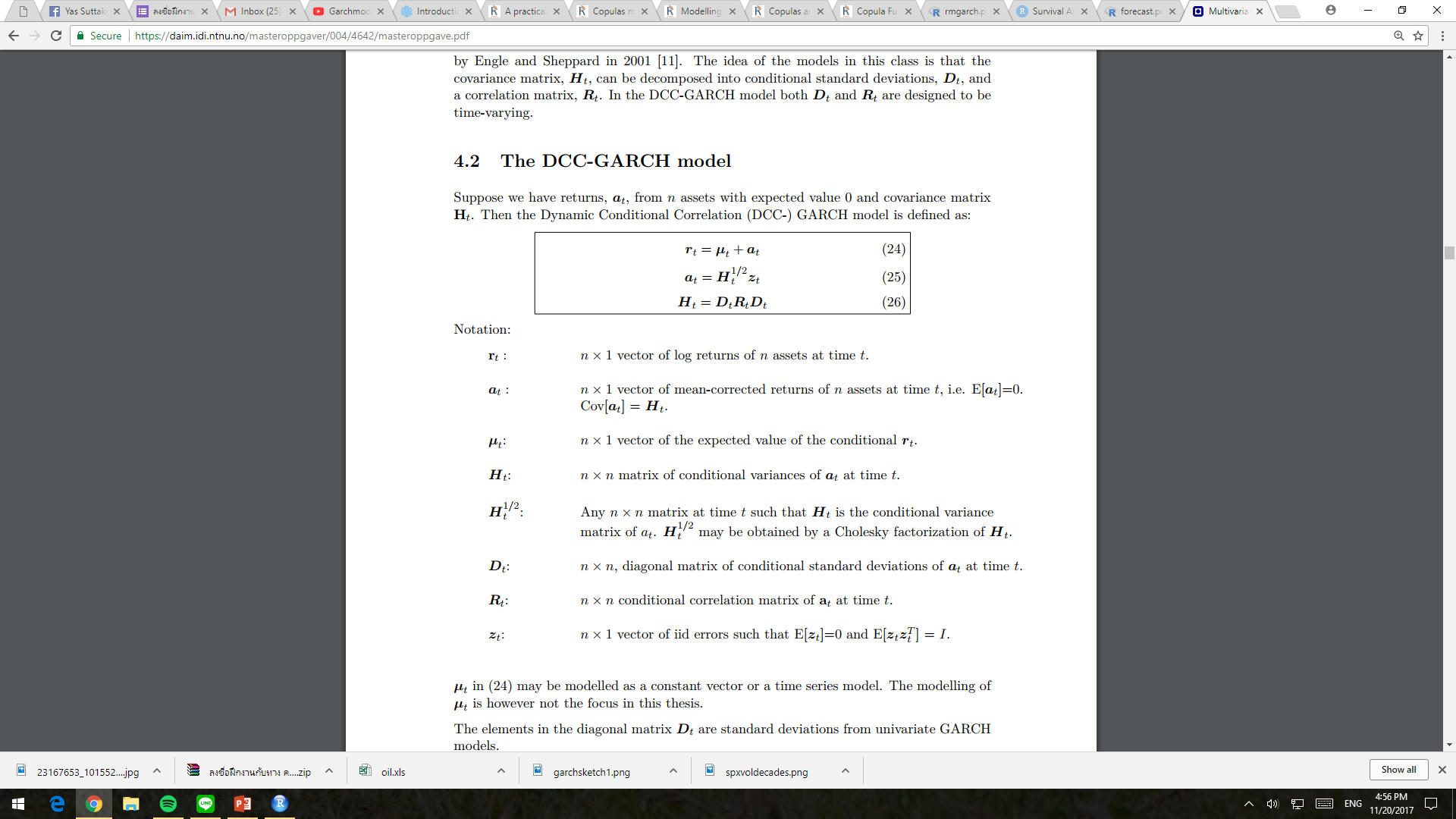 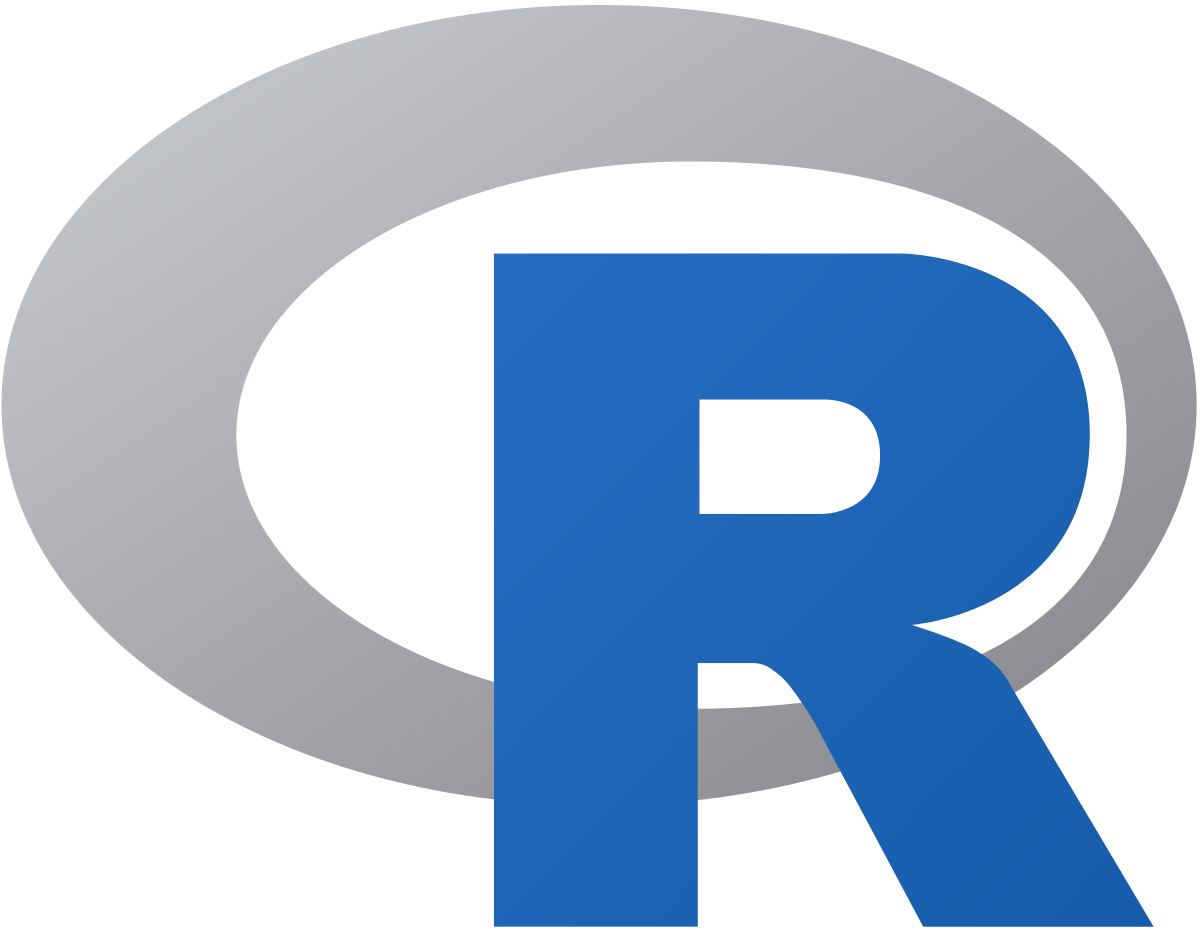